Figure 4. Scatter plots of intrinsic curvature and lGI values per hemisphere for each independent dataset.
Cereb Cortex, Volume 24, Issue 8, August 2014, Pages 2219–2228, https://doi.org/10.1093/cercor/bht082
The content of this slide may be subject to copyright: please see the slide notes for details.
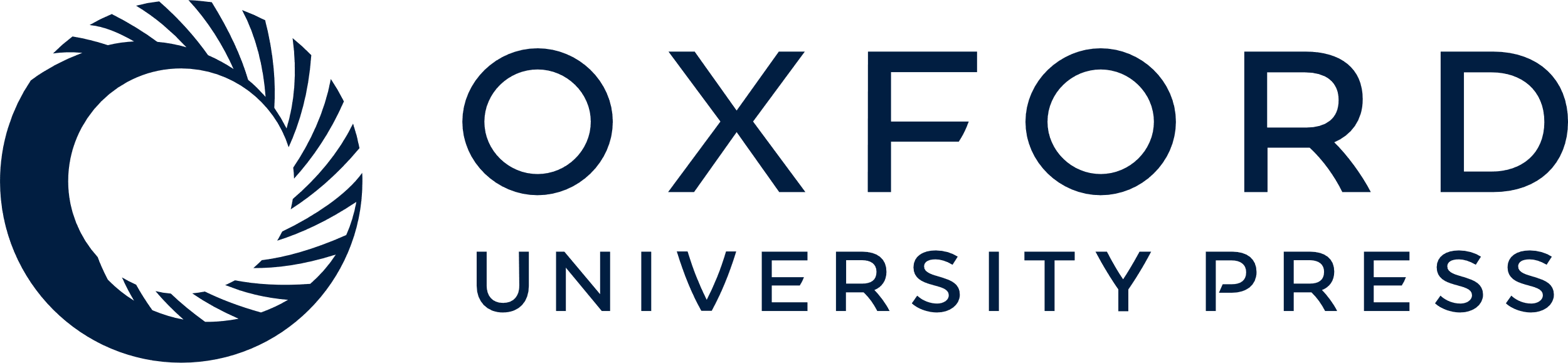 [Speaker Notes: Figure 4. Scatter plots of intrinsic curvature and lGI values per hemisphere for each independent dataset.


Unless provided in the caption above, the following copyright applies to the content of this slide: © The Author 2013. Published by Oxford University PressThis is an Open Access article distributed under the terms of the Creative Commons Attribution License (http://creativecommons.org/licenses/by-nc/3.0/), which permits non-commercial use, distribution, and reproduction in any medium, provided the original work is properly cited. For commercial re-use, please contact journals.permissions@oup.com.]